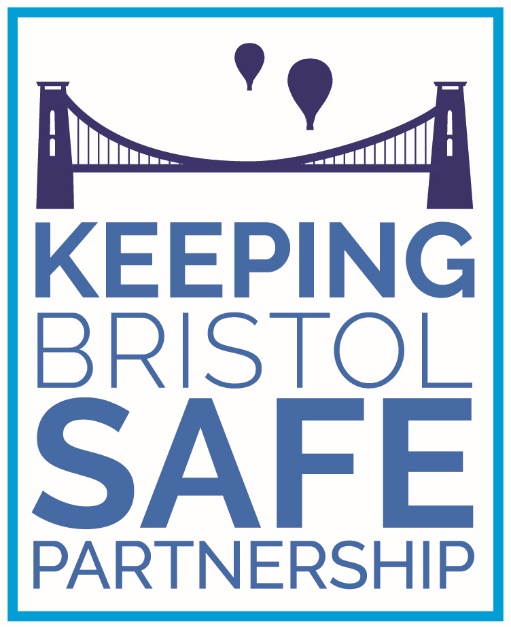 KBSP Participation in Education and Youth services
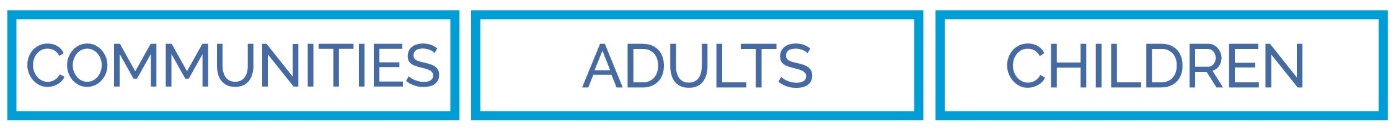 Background
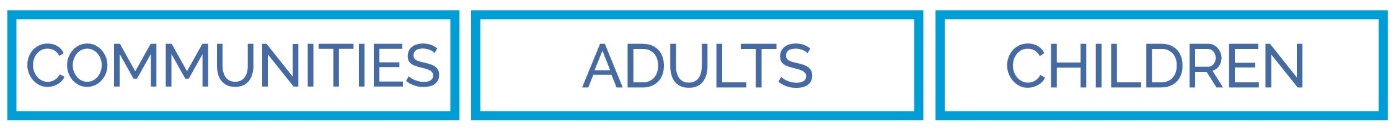 [Speaker Notes: In 2020 the Keeping Bristol Safe Partnership launched the Are you Ok? campaign in response to the pandemic. 
In February 2021 a workshop was held with children and young people to talk about the impact COVID has had on their mental health. Out of this, children and young people identified the need for more in-depth conversations around healthy relationships, criminal and sexual exploitation, life skills, conversations about identity and microagressions e.g. knowing and understanding why pronouns are important, learning about neurodiversity, and conversations around mental health.]
Rapid Review
A young person passed away in 2020. A rapid review was carried out which produced recommendations around identifying services for children and young people
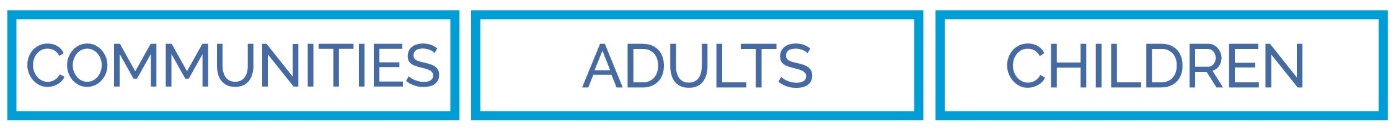 [Speaker Notes: Following the sad passing away of a young person during the pandemic, a Rapid Review was carried out. Recommendations from this were to look at how children and young people in Bristol were informed of local services and educated about the support they can receive about their bodies and healthy relationships.]
Ofsted
How can schools and colleges be supported further to successfully deliver the new RSHE (relationships, sex and health education) curriculum, including in teaching about sexual abuse, cyber bullying and pornography as well as healthy relationships and consent?

Central to this should be a carefully planned and implemented RHSE curriculum, sanctions and interventions to tackle poor behaviour and provide support for children and young people who need it, training and clear expectations for staff and governors, and listening to pupil voice.
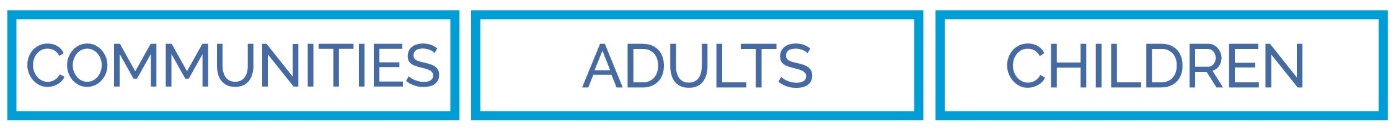 [Speaker Notes: In June 2021, Ofsted published their review of findings on peer-on-peer sexual abuse and sexual harassment within schools and colleges following a request from government to undertake a rapid review2. One of the areas Ofsted were asked to report on was:

The Executive summary of their findings state:

Alongside this, Ofsted’s School Inspection Handbook (1st September 2021)3 has a list of expectations for schools to achieve Outstanding which participation groups would effectively contribute to]
KBSP Participation in education and youth settings
Senior Leadership update
Lived Experience of young people (case studies and poems)
Training support
Good practice/ pioneering examples
Workshop around themes identified by young people in the Are You OK? workshop
Relaunch of the Bristol Ideal award by Public Health.
[Speaker Notes: A group of partners met to discuss how we could support education settings to incorporate the voice of children and young people into their curriculums. We have created guidance and a training package, and Public Health are undergoing consultation around the Bristol Ideal award for it’s relaunch at this event too.]
Event Details
Wednesday March 16th 2022
10:00- 14:00
St Werburgh’s Community Centre
Lunch will be provided
Hybrid meeting, so online option

Eventbrite link
https://www.eventbrite.co.uk/e/kbsp-participation-guidance-in-education-and-youth-services-event-tickets-257837538017